Фестиваль скандинавской ходьбы для дошкольников Фестиваль скандинавской ходьбы для дошкольников «Будь здоров и стар, и млад!»
ЗАТО город Заречный Пензенской области
Предпосылки реализации Прививать любовь к здоровому образу жизни и правильные привычки в детстве, это значит иметь крепкий иммунитет, повышение ежедневной активности, развитие физических качеств и мышечный корсет.  Фестиваль скандинавской ходьбы для дошкольников «Будь здоров и стар, и млад!» - яркий тому пример: как в одном мероприятии слились воедино правильный пример и преемственность поколений, физическая активность и повышение двигательной активности.
Сроки реализации практикиС 2015 года по настоящее время
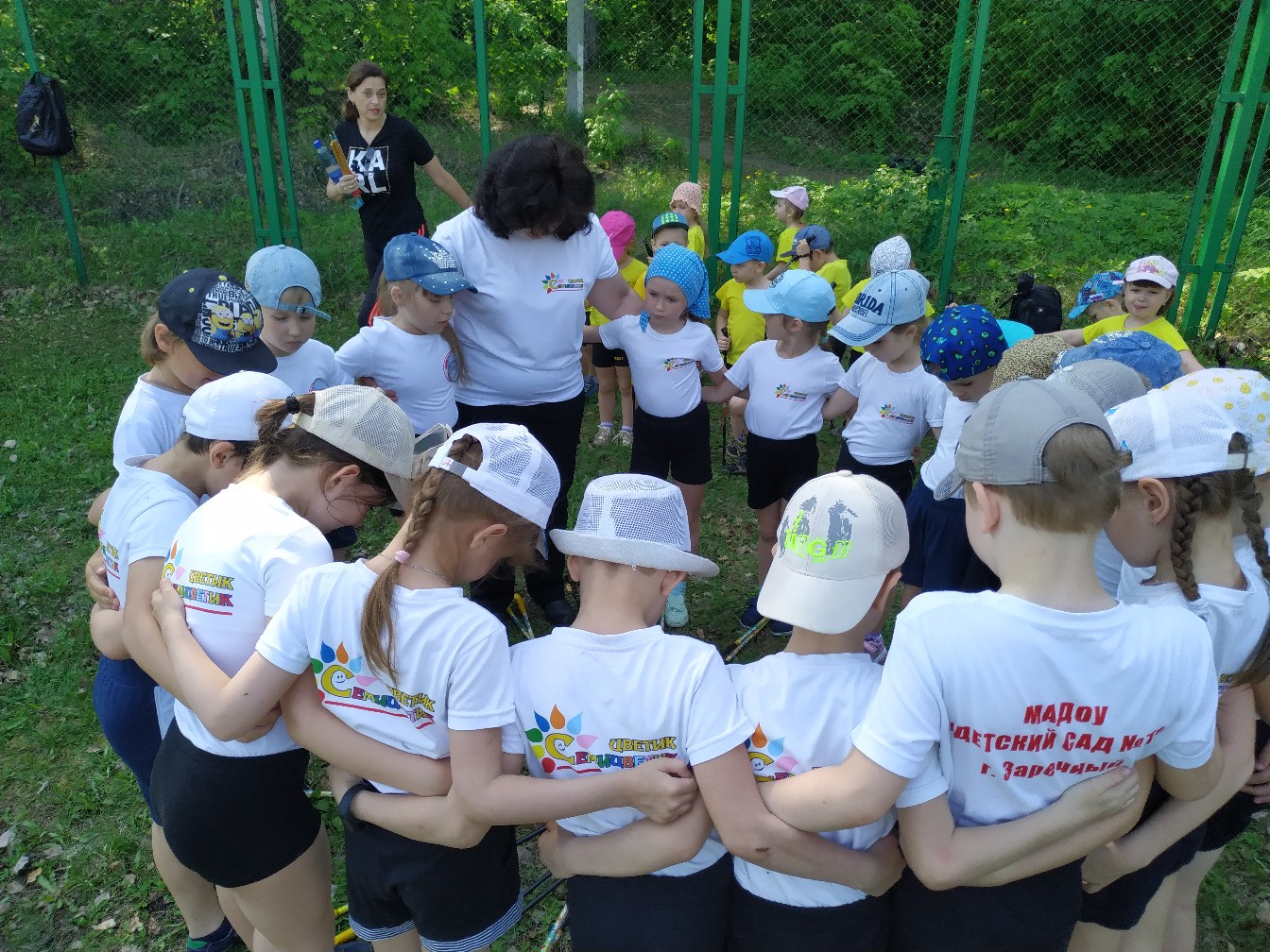 Цель: Увеличение количество занимающихся скандинавской ходьбой через организацию фестиваля скандинавской ходьбы среди дошкольников «Будь здоров и стар, и млад!»
Задачи:1. Повышение интереса у детей к занятиям физкультурой и здоровому образу в целом;
2. Повышение интереса к занятиям физкультурой у взрослого поколения;
3. Разнообразие форм досуга для старшего поколения;
4. Создание моды на занятие скандинавской ходьбой.
Результаты практики (что было достигнуто)
Участники внедрения практики и их роль в процессе внедрения
Краткое описание практикиВо время фестиваля проводится специальная дыхательная и суставная разминка, упражнения на разные группы мышц, в форме интересного рассказа. Дети имитируют езду на лыжах, крики разных животных и прочее. Опытный тренер в форме сказки и загадок рассказывает и показывает упражнения, именно поэтому на протяжении всего мероприятия дети включены в процесс и внимательно выполняют задания. Взрослые также выполняют все поставленные задания, показывая пример правильного выполнения упражнений.Далее взрослые совместно с детьми преодолевает дистанцию в 2км.
За 7 лет деятельности практики в Фестивале скандинавской ходьбы для дошкольников «Будь здоров и стар, и млад!»  приняли участие более 1000 дошколят, 1100 участников старшего поколения.  Данная практика получила позитивный отклик у горожан, согласно проводимому онлайн-голосованию, во-вторых, появился тренд на занятия скандинавской ходьбой, в-третьих, фестиваль получает массу положительных отзывов от воспитателей и родителей. По заявлению педагогов по физической культуре, наблюдается снижение количества болеющих  ОРВИ в группах, которые стали постоянными участниками фестивалей.
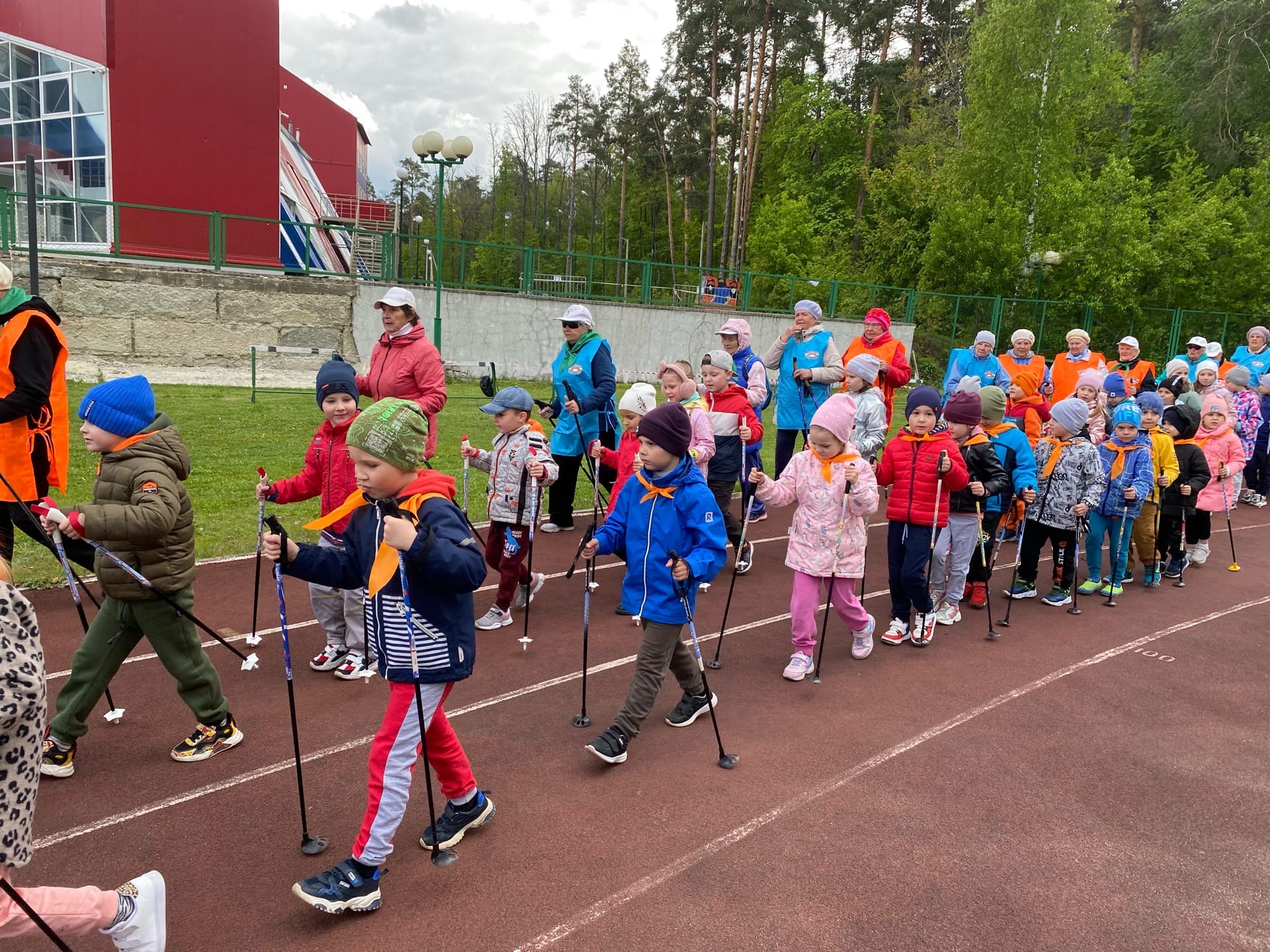 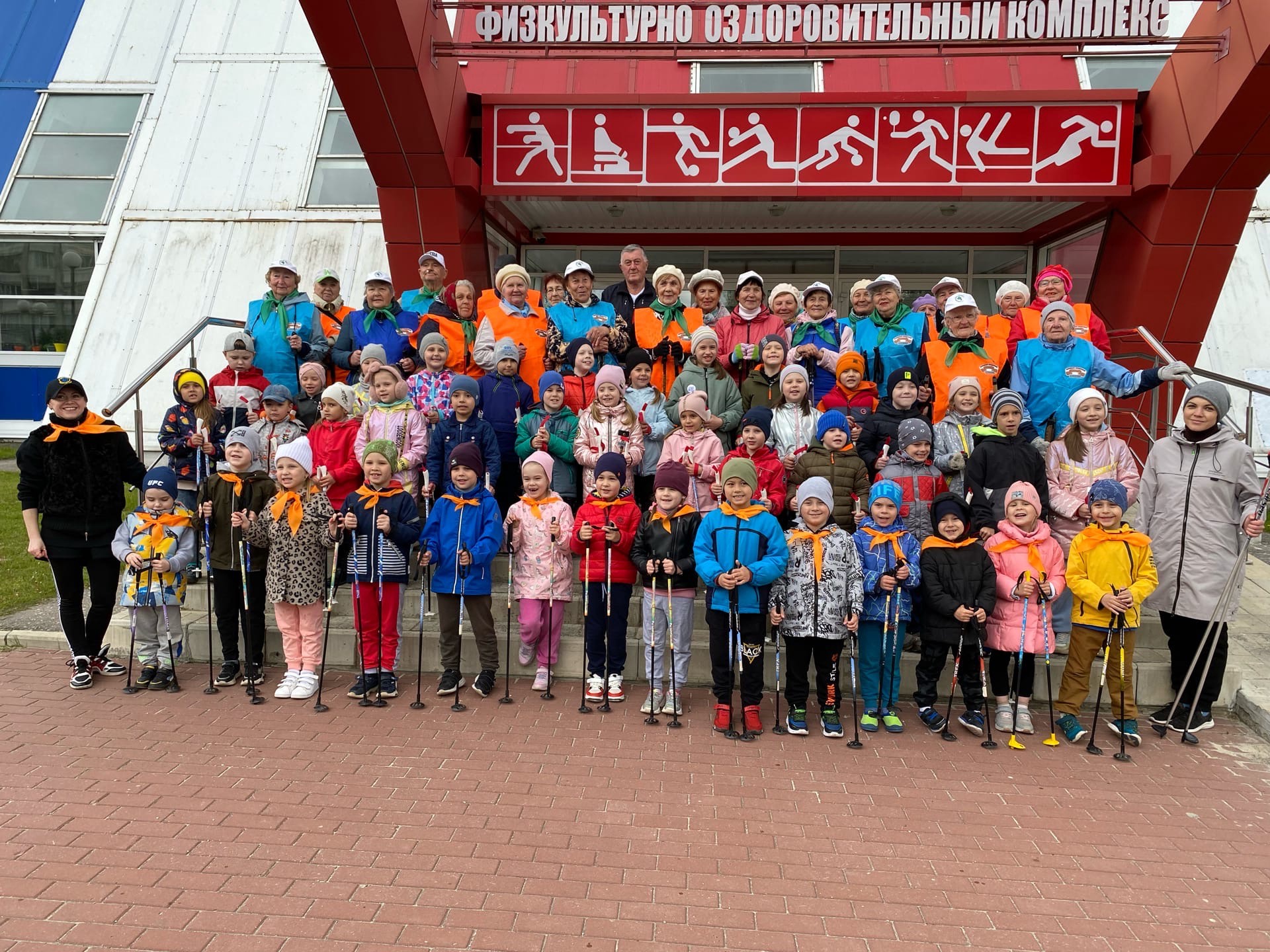 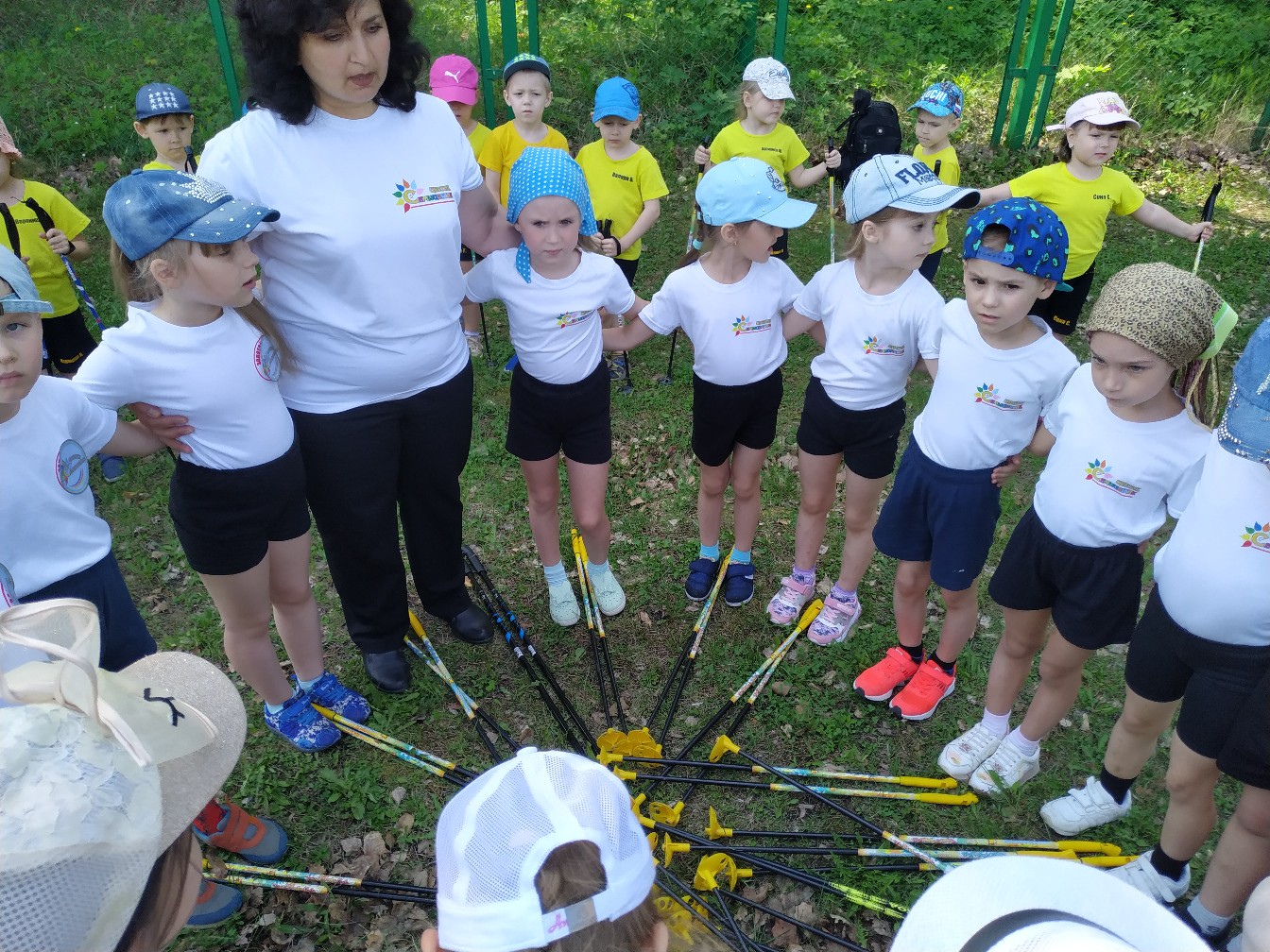 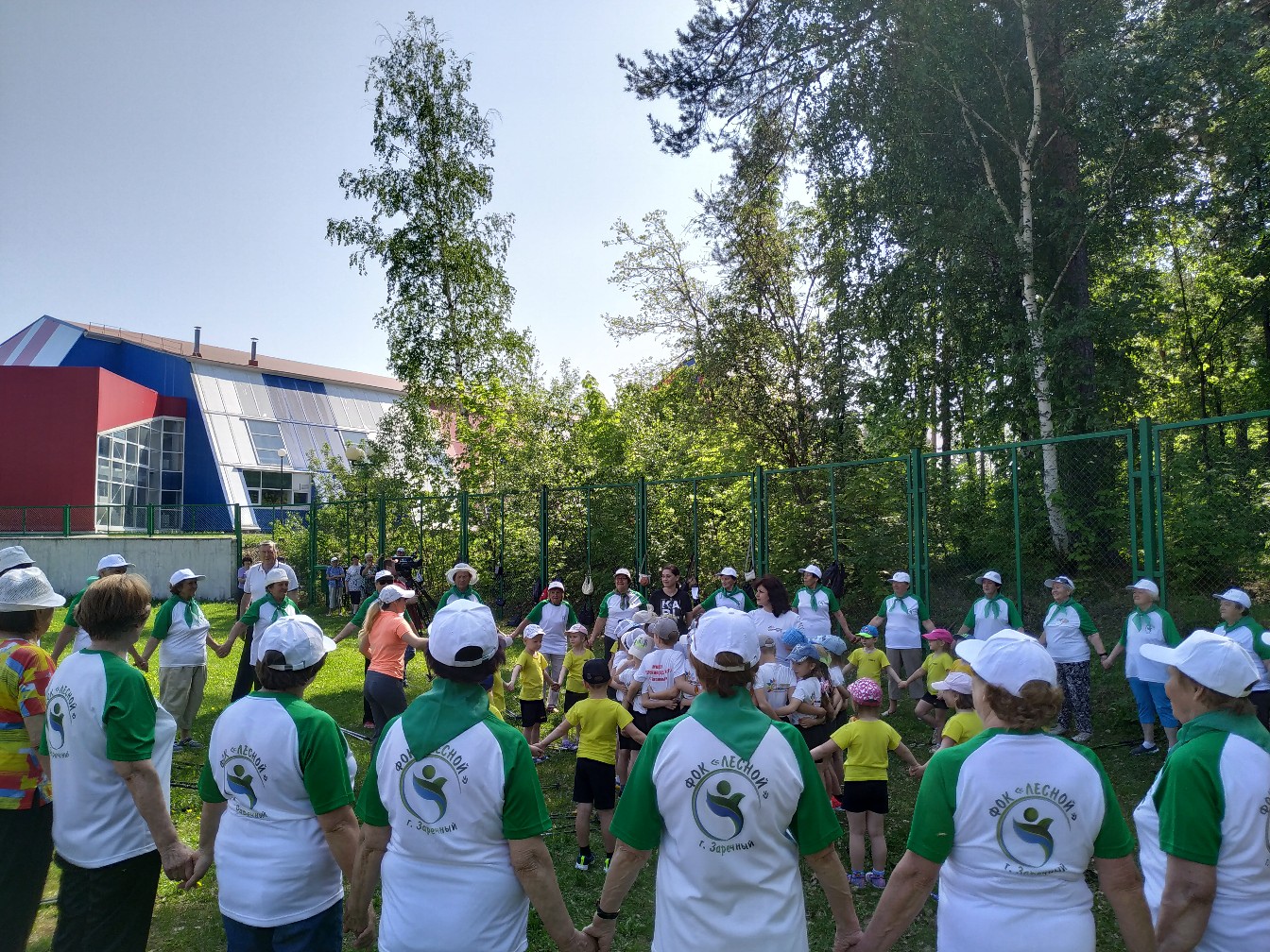